Figure 1 Flow diagram of production and distribution of beef products for chain A restaurants in Arizona, California, ...
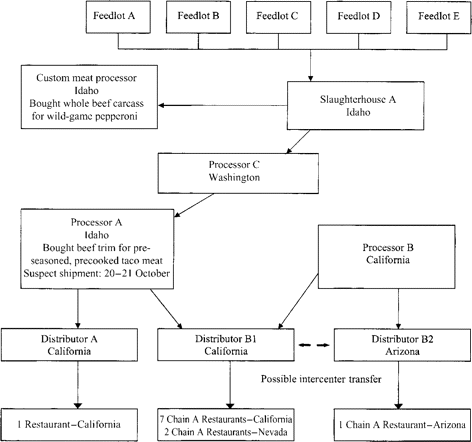 Clin Infect Dis, Volume 39, Issue 1, 1 July 2004, Pages 1–7, https://doi.org/10.1086/421088
The content of this slide may be subject to copyright: please see the slide notes for details.
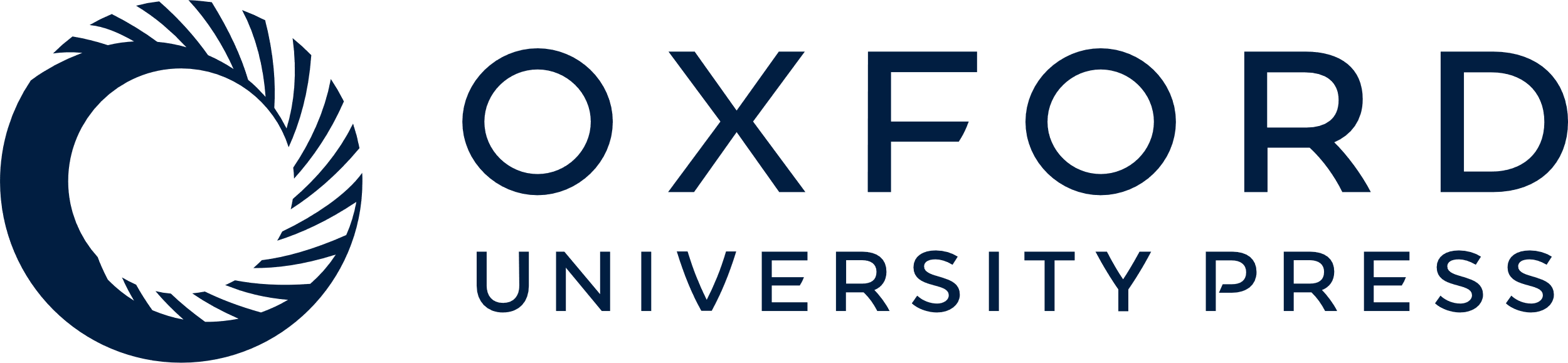 [Speaker Notes: Figure 1 Flow diagram of production and distribution of beef products for chain A restaurants in Arizona, California, and Nevada and a custom meat processor in Idaho.


Unless provided in the caption above, the following copyright applies to the content of this slide: © 2004 by the Infectious Diseases Society of America]
Figure 2 The distribution of ground beef to chain A restaurants, and the location of associated Escherichia coli ...
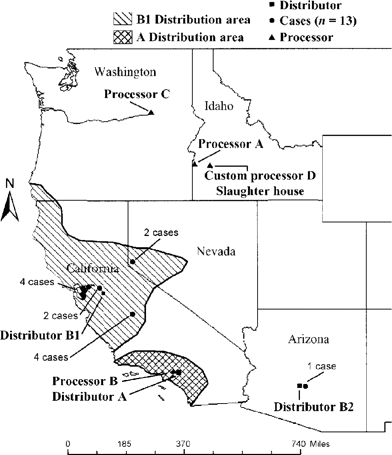 Clin Infect Dis, Volume 39, Issue 1, 1 July 2004, Pages 1–7, https://doi.org/10.1086/421088
The content of this slide may be subject to copyright: please see the slide notes for details.
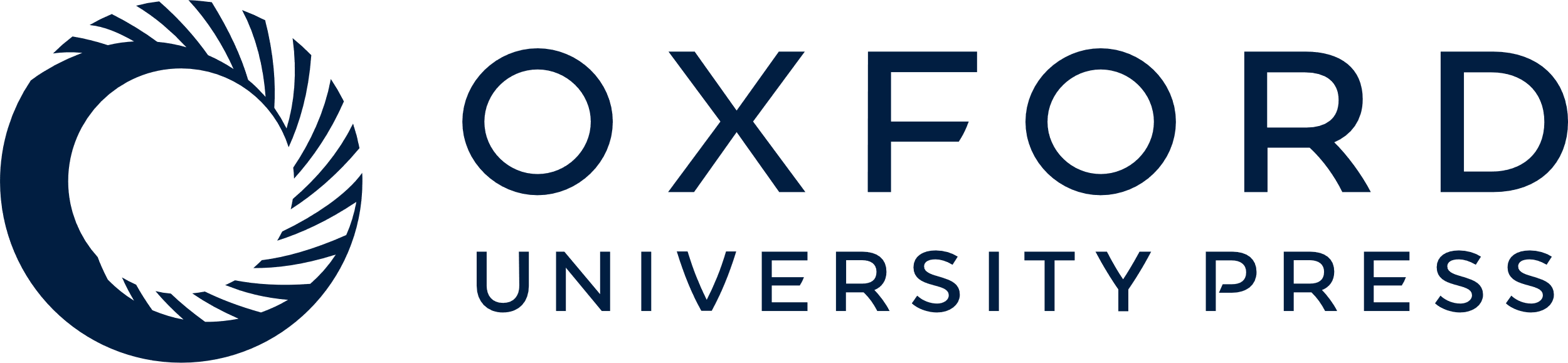 [Speaker Notes: Figure 2 The distribution of ground beef to chain A restaurants, and the location of associated Escherichia coli O157:H7 infections in the western United States, November 1999.


Unless provided in the caption above, the following copyright applies to the content of this slide: © 2004 by the Infectious Diseases Society of America]